2018 Wild West Tour
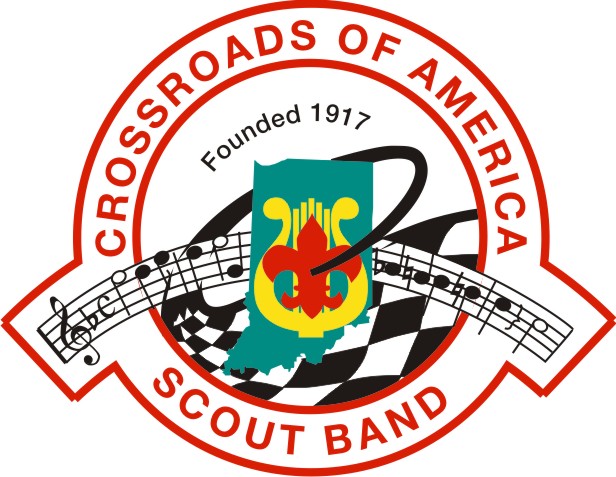 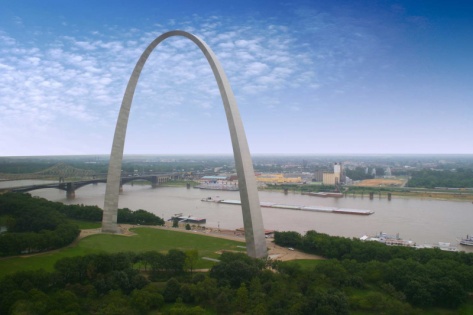 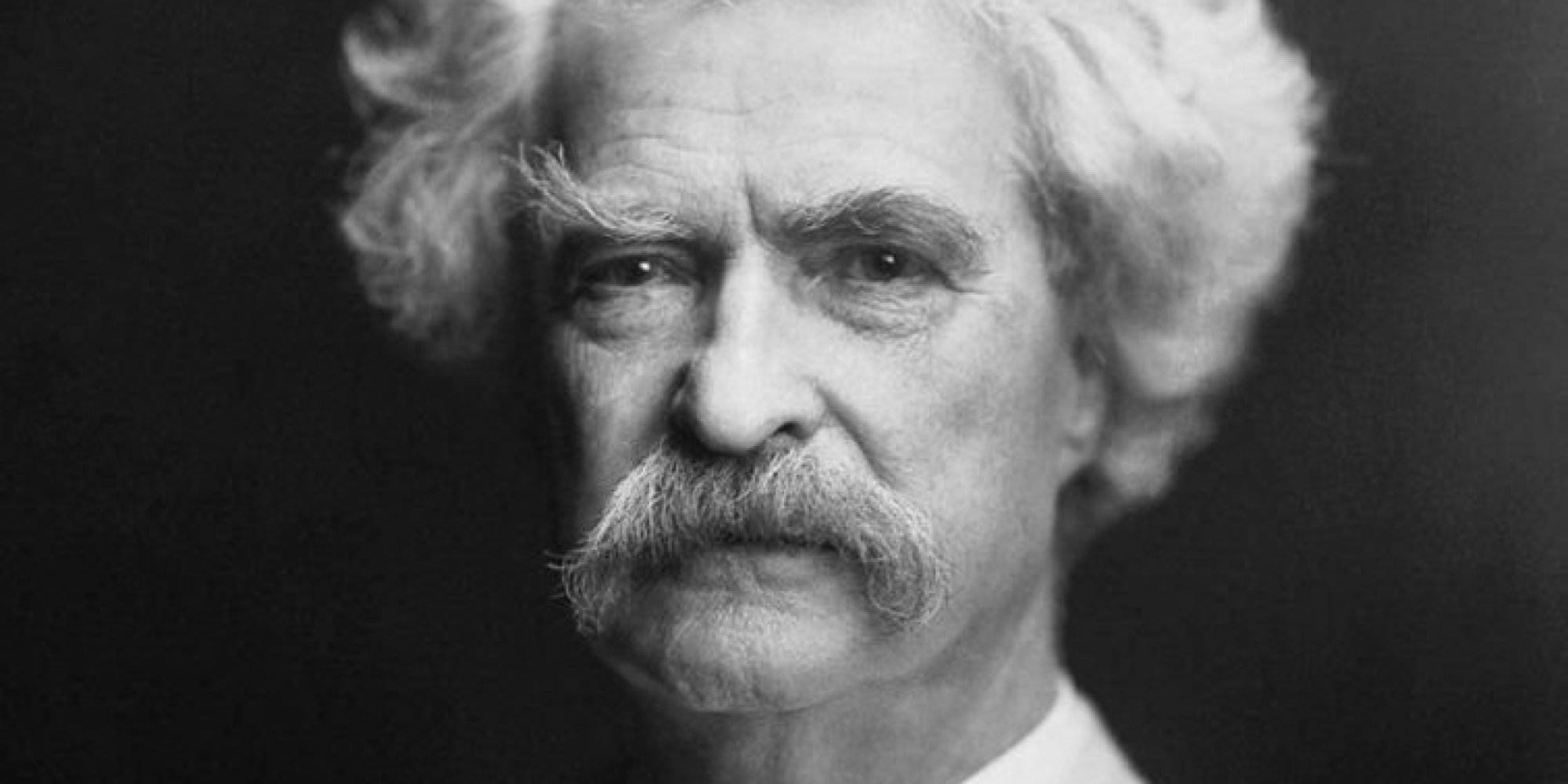 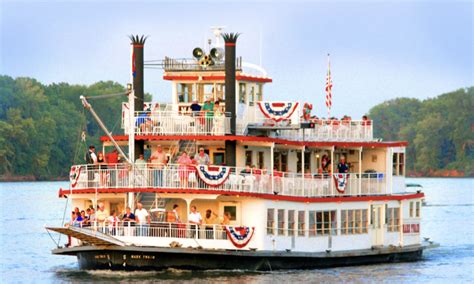 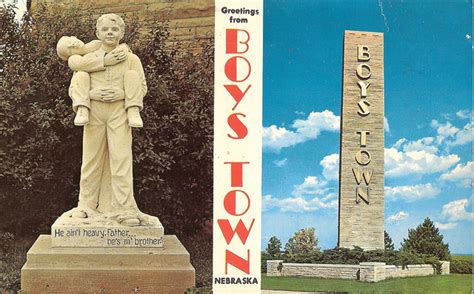 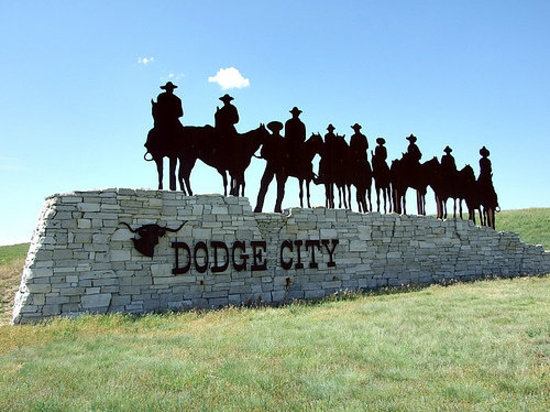